Mesure
CM


www.laclassedemallory.com
Connaitre les unités de mesures de longueur
Objectif de la séance
Aujourd’hui nous allons travailler en mesure.
Nous allons revoir la notion de longueur et nous allons apprendre à choisir l’unité appropriée et convertir les unités de mesure de longueur.
Dans quelle matière allons-nous travailler?

Qu’allons-nous apprendre?
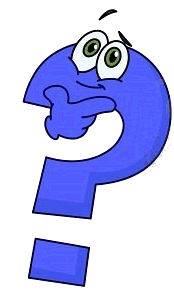 Pré-requis : Qu’est-ce que longueur ?
Donner la longueur d'un segment, c'est indiquer sa grandeur.Une longueur s'exprime par un nombre suivi d'une unité de longueur.
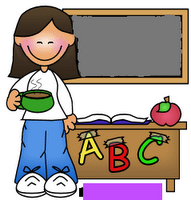 Ce segment mesure 10 cm
unité de longueur
nombre
Les unités de mesure de longueurs
L’unité principale de mesure de longueur est le mètre (m). 

Il existe des multiples du mètre c’est-à-dire des unités plus grandes que le mètre:

Le décamètre : dam : 1 dam = 10 m
L’hectomètre : hm : 1 hm = 100 m
Le kilomètre : km : 1 km = 1 000 m
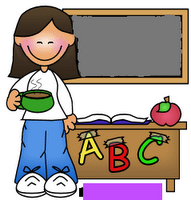 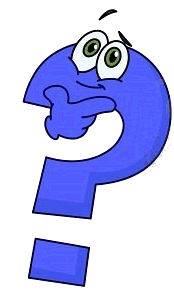 Quelle est la principale unité de mesure de longueur?

Quelle unité de longueur est 100 fois plus grande que le mètre ?
Les unités de mesure de longueurs
Il existe des sous-multiples du mètre c’est-à-dire des unités plus petites que le mètre:

Le décimètre : dm : 1 dm = 0,1 m
Le centimètre : cm : 1 cm = 0, 01 m
Le millimètre : mm : 1 mm = 0, 001 m
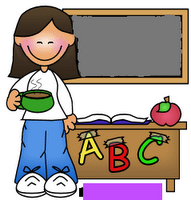 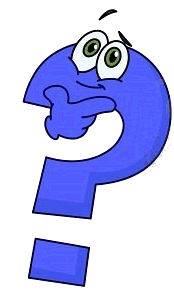 Quelle unité de longueur est 100 fois plus petite que le mètre ?


Quelle unité de longueur est 10 fois plus petite que le mètre ?
Quelle unité de mesure choisir?
Lorsque l’on mesure une longueur, il est important de choisir l’unité appropriée. Si l’objet mesuré est de petite longueur, on utilisera des unités de longueur inférieures au mètre. Si l’objet mesuré  a une grande longueur, on choisira parmi les multiples du mètre…
La distance entre deux villes
km
La taille d’une fourmi
mm
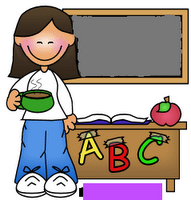 La longueur d’une feuille de cahier
cm
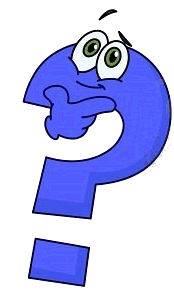 Choisis l’unité appropriée.

La taille d’un bébé à la naissance :
A – mètre
B- centimètre
C – kilomètre

La longueur de la salle de classe:
A- mètre
B- millimètre
C- hectomètre

La longueur d’un stylo:
A- mètre
B- décamètre
C- centimètre

La distance entre Lyon et Grenoble:
A- mètre
B- kilomètre
C- décimètre
Comment convertir des longueurs?
Pour convertir des longueurs on utilise un tableau de conversion.
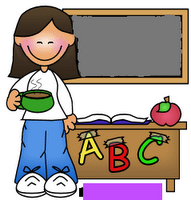 Je veux convertir 12 hm en m.
1- je rentre 12 hm dans le tableau. Je mets bien le chiffre des unités dans la colonne des hectomètres.
2- je rajoute des 0 jusqu’au m.
3- j’obtiens 1 200 m.
1
2
0
0
12 hm = 1 200 m
Comment convertir des longueurs?
Je veux convertir 1 200 m en km.
1- je rentre 1 200 m dans le tableau. Je mets bien le chiffre des unités dans la colonne des mètres.
2- je place ma virgule au niveau des km.
3- j’obtiens 1,2 km.
,
1
2
0
0
1 200 m = 1,200 km = 1,2km
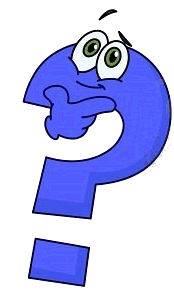 Convertis:
1 km = …. Dam
23 m = … mm
1500 m = … hm
40,75 m = … cm
En résumé…
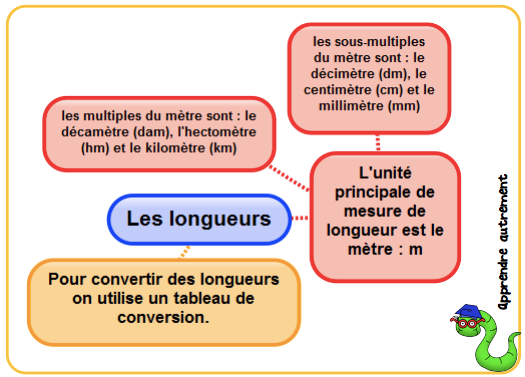